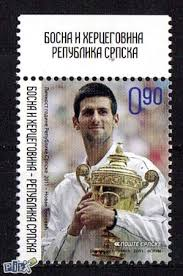 ПИСАЊЕ ПИСМА

СРПСКИ ЈЕЗИК 4. РАЗРЕД
ПУТ ПИСМА
Писац (пошиљалац) писма       
Писмо
Пошта
Поштар
Поштанско сандуче
Прималац писма
СРПСКИ ЈЕЗИК 4. РАЗРЕД
ПИСМО је затворена поштанска пошиљка и облик писане комуникације између људи.
ВРСТЕ ПИСМА
ПРИВАТНО ПИСМО

пишемо познаницима,
пријатељима, родбини...
СЛУЖБЕНО ПИСМО

пишемо пословним сарадницима, различитим службама...
СРПСКИ ЈЕЗИК 4. РАЗРЕД
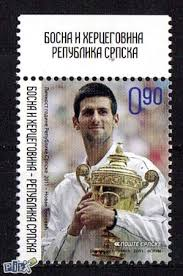 Шта садржи писмо?
Коверту, маркицу и папир за писање.
Поштанске маркице се користе као средство за плаћање поштанских услуга. 

Поштанске маркице свједоче о разним догађајима, спортским успјесима, приказују природне љепоте и оно што нас окружује.
СРПСКИ ЈЕЗИК 4. РАЗРЕД
КОВЕРТА
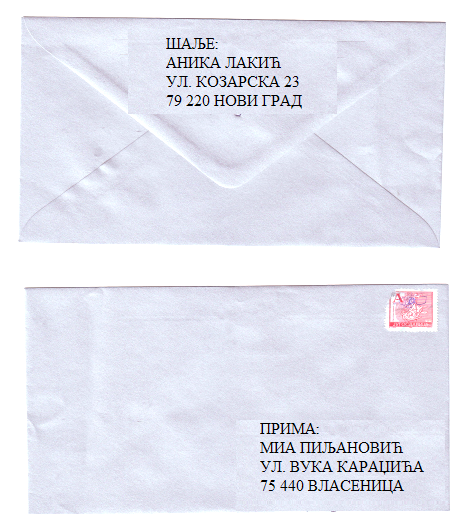 На задњој страни се пише адреса пошиљаоца.
маркица
На предњој страни се пише  адреса примаоца.
СРПСКИ ЈЕЗИК 4. РАЗРЕД
Требиње, 14.4.2020.
Драга Миа,

Нисмо се дуго видјеле, па...



Буди ми здрава и весела.
			Твоја Аника
ОБРАЋАЊЕ
Датум и мјесто у горњем десном углу.
Садржај писма се пише у новом реду.
ПОЗДРАВ
ПОТПИС
СРПСКИ ЈЕЗИК 4. РАЗРЕД
Кад одемо на путовање пуно поздрава пријатељима или рођацима шаљемо разгледницом.
Празници, рођендани, вјенчања и друге свечаности се честитају усмено или писмено. Честитке се шаљу рођацима, пријатељима и познаницима.
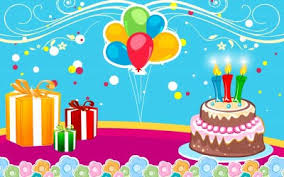 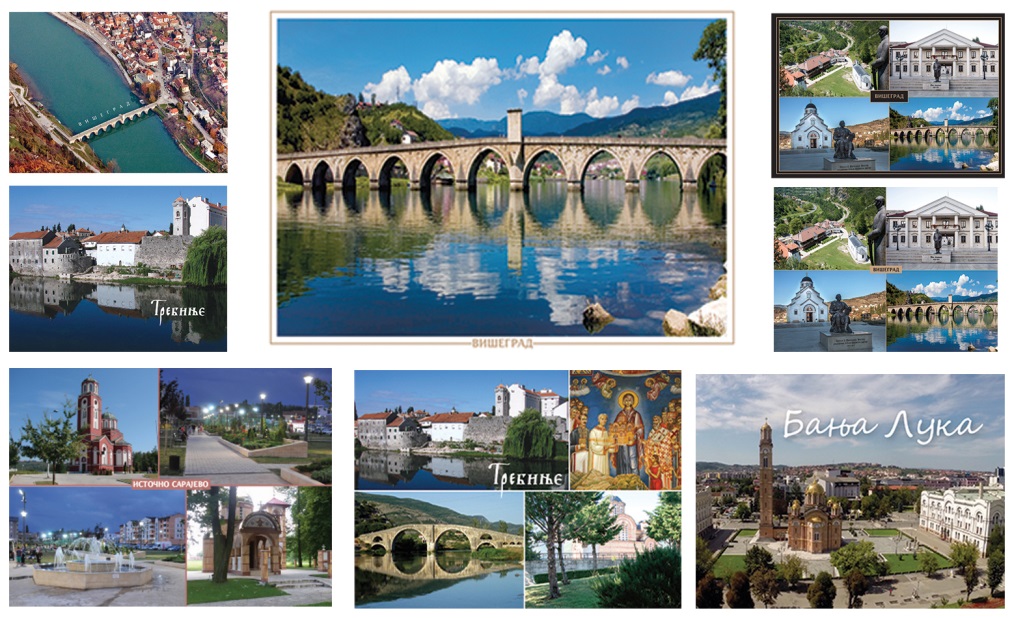 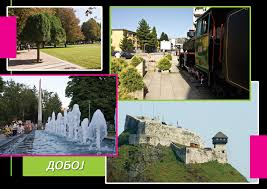 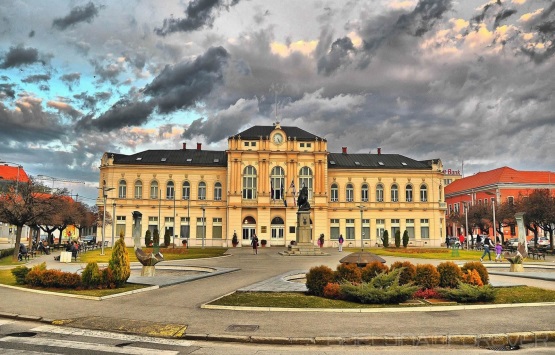 СРПСКИ ЈЕЗИК 4. РАЗРЕД
ЕЛЕКТРОНСКА ПОШТА
То је бржи облик писане комуникације него слање писма.
Електронска пошиљка треба да буде написана по истим правилима као и обично писмо.
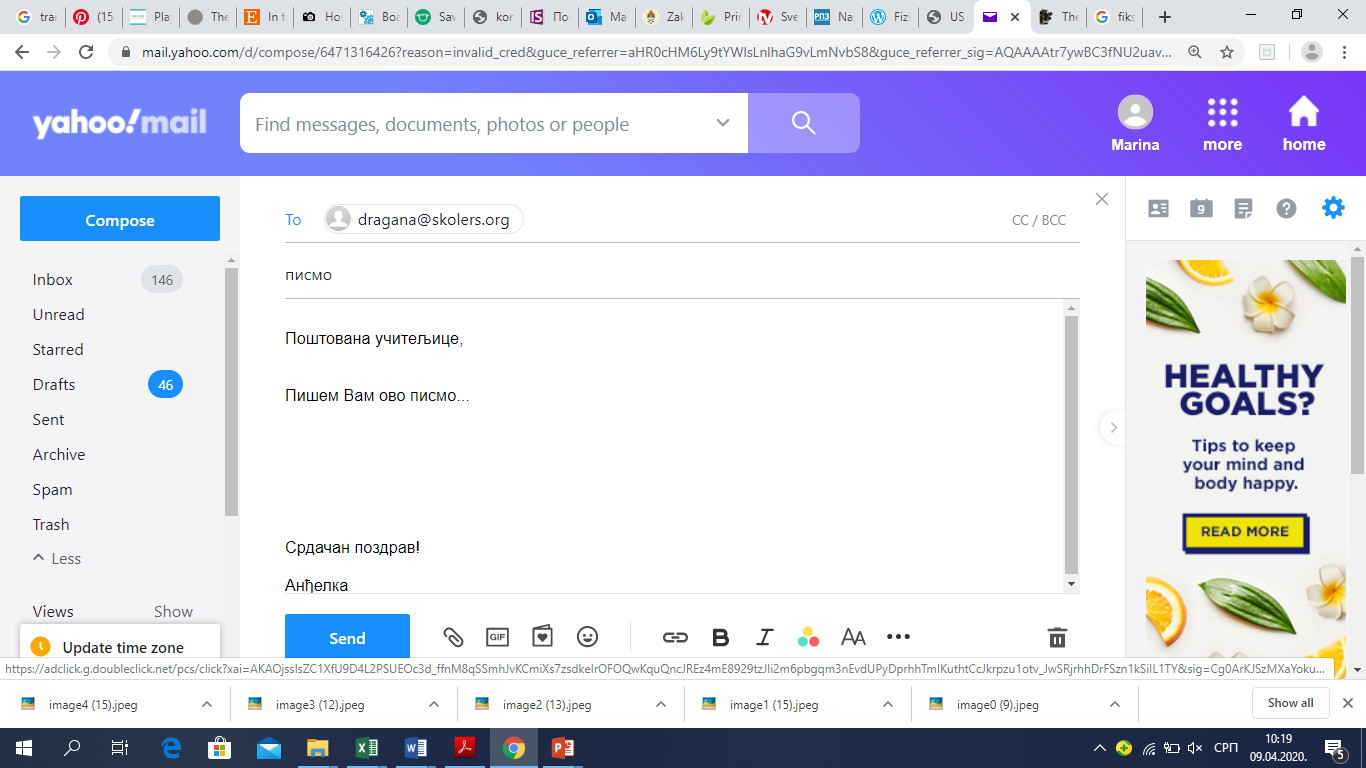 СРПСКИ ЈЕЗИК 4. РАЗРЕД
ЗАДАТАК ЗА САМОСТАЛАН РАД
Напиши једно писмо. Одабери коме ћеш писати, а ако знаш пошаљи га неким обликом електронске поште.
СРПСКИ ЈЕЗИК 4. РАЗРЕД